ПРОФИЛАКТИКА СУИЦИДАЛЬНОГО ПОВЕДЕНИЯ У ПОДРОСТКОВ
Главный внештатный детский 
психиатр Ярославской области 
Заведующая диспансерным отделением для детей 
Симановская И.Э.
ГЛОБАЛЬНАЯ ПРОБЛЕМА
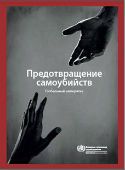 В мае 2013 г. на шестьдесят шестой сессии Всемирной ассамблеи здравоохранения был принят первый в истории План действий в области психического здоровья Всемирной организации здравоохранения (ВОЗ). 
План действий призывает все государства-члены ВОЗ продемонстрировать повышение приверженности делу охраны психического здоровья путем достижения конкретных целей.
ПРЕДОТВРАЩЕНИЕ САМОУБИЙСТВ – НЕОТЪЕМЛЕМАЯ ЧАСТЬ ПЛАНА ДЕЙСТВИЙ В ОБЛАСТИ ПСИХИЧЕСКОГО ЗДОРОВЬЯ ВОЗ, ПОСТАВИВШЕЙ ЦЕЛЬЮ СНИЗИТЬ ЧАСТОТУ СУИЦИДОВ К 2020 Г. НА 10%
Preventing suicide: a global imperative. Geneva: WHO; 2014
Каждое самоубийство – это личная трагедия, которая безвременно прерывает жизнь человека и распространяется, как круги на воде, нанося непоправимый ущерб членам его семьи, друзьям и сообществам. Среди наиболее уязвимых групп – молодежь; в настоящее время самоубийства являются второй ведущей причиной смерти людей в возрасте от 15 до 29 лет в глобальном масштабе.
Терминология
Термин «суицидальная попытка» (англ. – suicide attempt)
используется для обозначения любого вида изначально не летального суицидального поведения и относится к намеренному самоотравлению, нанесенной самому себе травме или иному самоповреждению, которые могут иметь или не иметь летального намерения или исхода. В данный термин включается не летальное самоповреждение без суицидального намерения, что является проблематичным из-за возможных вариантов соответствующих вмешательств. Однако точно установить наличие суицидального намерения в ряде случаев нелегко, поскольку ему может сопутствовать амбивалентность или даже утаивание.
Терминология
Суицидальное поведение (англ. – suicidal behaviour) относится к типам поведения, включающим мысли о суициде (или идеацию), планирование  самоубийства, суицидальные попытки и сам суицид. 
Включение идеации в суицидальное поведение является сложным вопросом, по поводу которого идут серьезные научные споры.
ЛАТЕНТНЫЕ («СКРЫТЫЕ») СУИЦИДЫ -
случаи смертности, имеющие сходный с суицидами механизм реализации:
случайные отравления
случайные удушения
случайные падения с высоты
случайные огнестрельные ранения
другие несчастные случаи
По мнению ряда исследователей, реальный уровень смертности от самоубийств в 1,5-2 раза  выше, чем зарегистрированный официальной статистикой.
ПРИЧИНЫ:
Реальные ошибки при квалификации причины смерти
«Лукавая» статистика
Уровни профилактики по ВОЗ
Первичная (превенция) – направлена на минимизацию возможного риска возникновения суицидальных намерений в будущем у психологически благополучных субъектов (подростков).
Вторичная (интервенция) – это фактическая помощь человеку с выявленными суицидальными намерениями с целью найти выход из сложившейся ситуации.
Третичная (поственция) – реабилитация подростков, совершивших суицидальную попытку. Организация эффективного выявления и учета суицид.-попыток н/летних является первым шагом в осуществлении третичной профилактики, направленной на купировании высокой степени суицид.-риска.
СЕМЕЙНЫЕ ФАКТОРЫ РИСКА ФОРМИРОВАНИЯ СУИЦИДАЛЬНОГО ПОВЕДЕНИЯ У ПОДРОСТКОВ
Отсутствие у родителей знаний о существовании наследственной предрасположенности к суицидальному поведению, а также о проявлениях нарушений психического здоровья. 
Патологическое воспитание в родительской семье. В настоящее время наиболее распространены 4 варианта: безразличие; авторитарность с присущими ей жестокостью и насилием; «кумир семьи»;  «сирота при живых родителях». Отсутствует главное  в формировании гармоничной личности - ЛЮБОВЬ! 
Психологическая безграмотность родителей в отношении особенностей подростковой психики и собственного поведения с подростком
Мощный психологический барьер перед обращением по поводу своего ребенка к психиатру
Неполная и/или асоциальная родительская семья
СОЦИАЛЬНЫЕ ФАКТОРЫ РИСКА ФОРМИРОВАНИЯ СУИЦИДАЛЬНОГО ПОВЕДЕНИЯ У ПОДРОСТКОВ
Отсутствие полноценного психолого-психиатрического компонента диспансеризации детей и подростков и, как следствие, низкий уровень выявления психических расстройств
Отсутствие или недостаток необходимых знаний о суицидальном поведении подростков у врачей-педиатров, школьных врачей, психологов и педагогов
Отсутствие детско-подросткового звена суицидологических служб
Недопустимое изложение средствами массовой информации фактов о совершенных подростками суицидах  
Высокий уровень агрессии и нетерпимости в обществе, нагнетаемый электронными и печатными СМИ
ИНДИВИДУАЛЬНЫЕ ФАКТОРЫ РИСКА СУИЦИДАЛЬНОГО ПОВЕДЕНИЯ У ПОДРОСТКОВ
суицидальная или/и психопатологическая отягощенность наследственности 
негативный детский опыт (в первую очередь, наличие психологического, физического, сексуального насилия)
наличие психического расстройства (как правило своевременно не выявленного)
низкий IQ
употребление алкоголя и/или наркотиков
недостаточное количество сна (регулярное недосыпание)
излишний, либо слишком сниженный вес
малоподвижный образ жизни
 патологическое пользование Интернета (социальных сетей)
МОТИВЫ АУТОАГРЕССИВНОГО ПОВЕДЕНИЯ ПОДРОСТКОВ
Конфликтные отношения в семье 
более чем в 50% случаев
Потенцирующим фактором формирования суицидального поведения являлась обстановка внутри семьи:
- отсутствие прямых коммуникаций и доверия,
- запрет на выражение чувств,
- отстраненность и неучастие родителей в жизни ребенка
Отвержение со стороны любимого — 20-35%,
смерть близкого человека — 5-10%,
нежелательная беременность,
бредовые переживания
ТРИГГЕРЫ (ПУСКОВЫЕ МЕХАНИЗМЫ) СУИЦИДАЛЬНОГО ПРОЦЕССА У ПОДРОСТКОВ
СЕМЕЙНЫЕ (конфликты, связанные с деструктивными отношениями между родителями, пьянством одного или обоих родителей, патологическое воспитание, симбиотическое отношение со стороны матери на фоне дистантности и субмиссивности отца; ригидные, перфекционистские, виктимные установки родителей  - 50% всех случаев
ИНТЕРПЕРСОНАЛЬНЫЕ (конфликты со сверстниками) – 13-15 % случаев
ЛЮБОВНЫЕ (конфликты, обусловленные «несчастной любовью», характером сексуальных взаимоотношений, беременностью, венерическими заболеваниями) – 13-15% случаев
ИНДУЦИРОВАННЫЕ СРЕДСТВАМИ МАССОВОЙ ИНФОРМАЦИИ (безответственная информация в СМИ о групповых уходах из жизни сверстников, романтически освещающиеся самоубийства «подростковых кумиров», произведения литературы и искусства с подробным описанием самоубийств - «синдром юного Вертера», деструктивные суицидологические сайты в  социальных сетях) . Типичны групповые суициды. Роль таких триггеров увеличивается!
Мифы о самоубийствах
Миф:
Большинство самоубийств совершаются
внезапно, без предупреждения.

Факт:
 В большинстве случаев самоубийству предшествуют предупреждающие знаки,
вербальные или поведенческие. Безусловно, иногда самоубийства совершаются неожиданно. Но важно знать, какими бывают предупреждающие знаки, и вовремя обращать на них внимание.
Мифы о самоубийствах
Миф:
Говорить о самоубийстве не стоит; человек, подверженный риску, может это понять как поощрение суицидального поведения 
Факт:
 Из-за широко распространенной стигматизации самоубийств люди, имеющие суицидальные мысли,
не знают, с кем поделиться. Открытый разговор не поощрит суицидальное поведение,
а откроет для человека иные возможности или даст ему время еще раз подумать о своем решении,
предотвращая таким образом самоубийство.
Миф:
К суициду склонны лишь люди с психическими расстройствами
Факт:
Суицидальное поведение указывает на крайне тяжелое эмоциональное состояние, но вовсе не обязательно на психическое расстройство. Многие люди, страдающие психическими расстройствами, не склонны к суициду, и не все, кто добровольно уходит из жизни, имеют нарушения психического здоровья.
Мифы о самоубийствах
Миф:
Люди, говорящие о самоубийстве, не намереваются совершить его.
Факт:
 Человек, который говорит о самоубийстве, возможно, ищет помощь или поддержку.
Люди, думающие о самоубийстве, нередко находятся в состоянии депрессии, испытывают
тревогу и безнадежность и могут полагать,
что другого выбора у них нет.
Миф:
Человек, совершающий суицидальные действия, определенно решил умереть
Факт:
 Напротив, суицидально настроенные люди часто колеблются в своих намерениях и не до конца уверены в своем желании умереть.
Человек может совершить импульсивный поступок, приняв яд, и умереть спустя несколько дней,
хотя он хотел бы остаться в живых. Эмоциональная поддержка в нужный момент может предотвратить
самоубийство.
В диспансерное отделение для детей ЯОКПБ за 2019 год
Обратилось 16 человек с самоповреждениями и суицид. попытками - из них госпитализировано 12 человек.
У большинства выявлено депрессивное расстройство, смешанное расстройство поведения и эмоций.
Только 2 случая шизоаффективного расстройства. Депрессивный тип.
В подростковую службу ЯОПБ(15-18 лет) обратились за 2019 год 16 человек.
ОСНОВЫ ПРОФИЛАКТИКИ СУИЦИДАЛЬНОГО ПОВЕДЕНИЯ ДЕТЕЙ И ПОДРОСТКОВ В СЕМЬЕ
Ежедневное общение с ребенком  
Уважение  к тому, что кажется ему важным и значимым 
Обсуждение планов ребенка на ближайшее и отдаленное будущее   
Беседы с ребенком на серьезные и, возможно, сложные для осмысления темы: что такое жизнь? В чем смысл жизни? Что такое любовь, дружба, предательство, другие понятия?  
Помощь ребенку в построении  своего ценностного мира, в котором жизнь – главная ценность, которую ничто  не может заменить.  
Формирование  понимания того, что опыт поражения также важен, как и опыт достижения успеха  
Понимание, что стоит за внешней грубостью ребенка  
Избегание авторитарного и других стилей патологического воспитания  в силу их неэффективности и даже опасности  
Разумный баланс между свободой и несвободой ребенка
Просвещение родителей о предупреждении и признаках суицидального поведения 
Своевременное обращение к специалисту – психологу или психиатру
СИТУАЦИИ, ТРЕБУЮЩИЕ ОСОБОГО ПРОФИЛАКТИЧЕСКОГО ВНИМАНИЯ ВЗРОСЛЫХ
острый конфликт со значимыми взрослыми;
безответная влюбленность или разрыв романтических отношений;
отвержение сверстниками, травля (в том числе в социальных сетях);
объективно тяжелая жизненная ситуация (потеря близкого человека,  тяжелое заболевание, пережитое сексуальное насилие)  
личные неудачи  на фоне высокой значимости и ценности социального успеха (высоких отметок, материального благосостояния, признания сверстников и т.п.);
нестабильная семейная ситуация (развод родителей, конфликты, проявление насилия в отношении ребенка);
резкое изменение социального окружения (например, в результате смены места жительства).
суицид в близком микросоциальном окружении
ПРОФИЛАКТИКА СУИЦИДОВ В ШКОЛЕ
Просвещение учащихся о суициде, самоповреждающем поведении и тяжелых жизненных событиях, которые могут увеличить их риск 
Просвещение преподавателей о суицидальном поведении, его признаках и факторах риска у школьников
Улучшение школьных медицинских услуг, в т.ч. свободный доступ к врачу
Введение в штаты школ должности психолога, имеющего компетенцию в вопросах профилактики и раннего выявления суицидального поведения у учащихся 
Проведение профилактических обследований (скринингов), направленных на выявление лиц с повышенным риском развития суицидального поведения
Обучение основам охраны психического здоровья, направленное на снижение стигматизации и способствующее увеличению обращаемости за медико-психологической и психиатрической помощью.
ОБЩИЕ ЧЕРТЫ ПОДРОСТКА В КРИЗИСНОМ СОСТОЯНИИ
Сайт и форум www.pobedish.ru
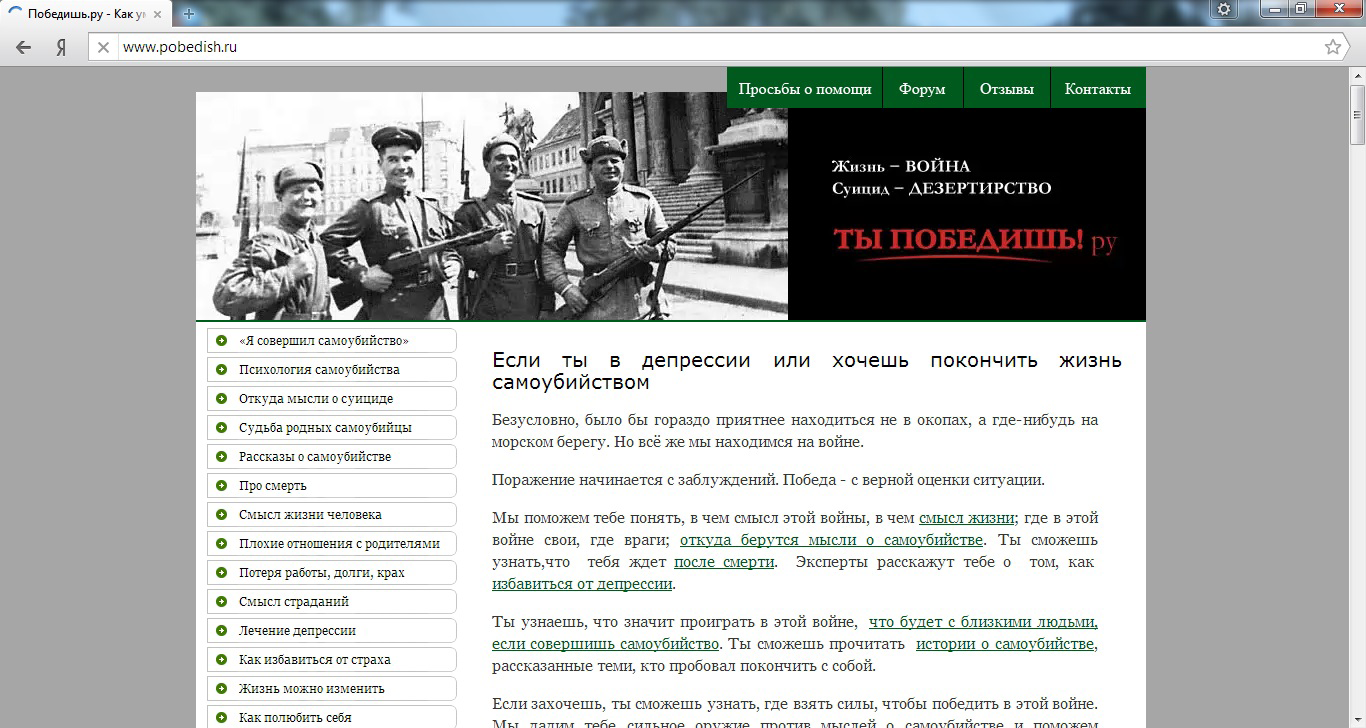 www.pobedish.ru – крупнейший в СНГ интернет-проект по содействию в предотвращении самоубийств.
Сайт в интернете с подробной  информацией о подразделениях суицидолигической службы Российской Федерации по регионам с указанием телефонов доверия, адресов кабинетов социально-психологической помощи и кризисных стационаров, а также с ссылкой на интернет-службу экстренной психологической помощи МЧС.
Полезные и практичные материалы, написанные врачами, психологами, священниками и другими авторами
Детский телефон доверия: 8-800-2000-122
8-(4852)30-03-03 телефон доверия ЯОПБ
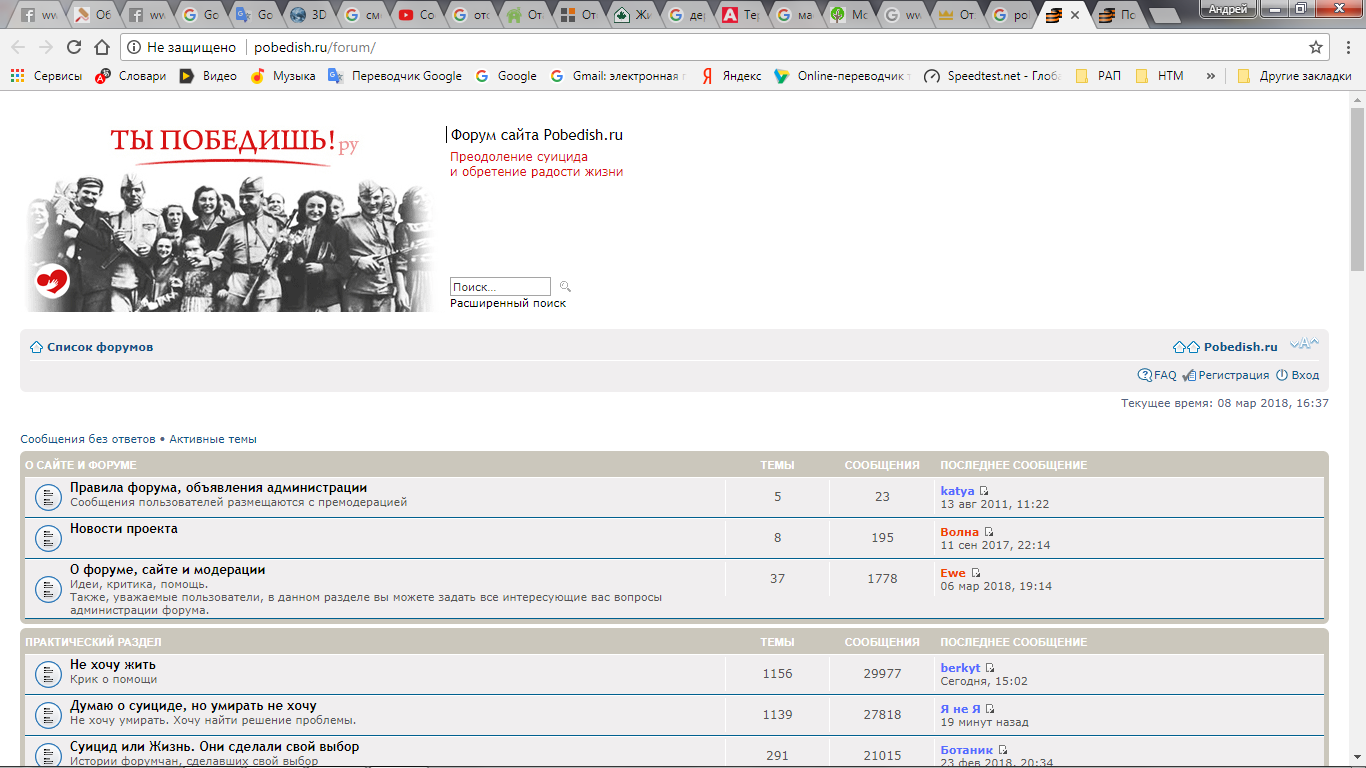 БЛАГОДАРЮ  ЗА  ВНИМАНИЕ !
С надеждой на плодотворное сотрудничество!